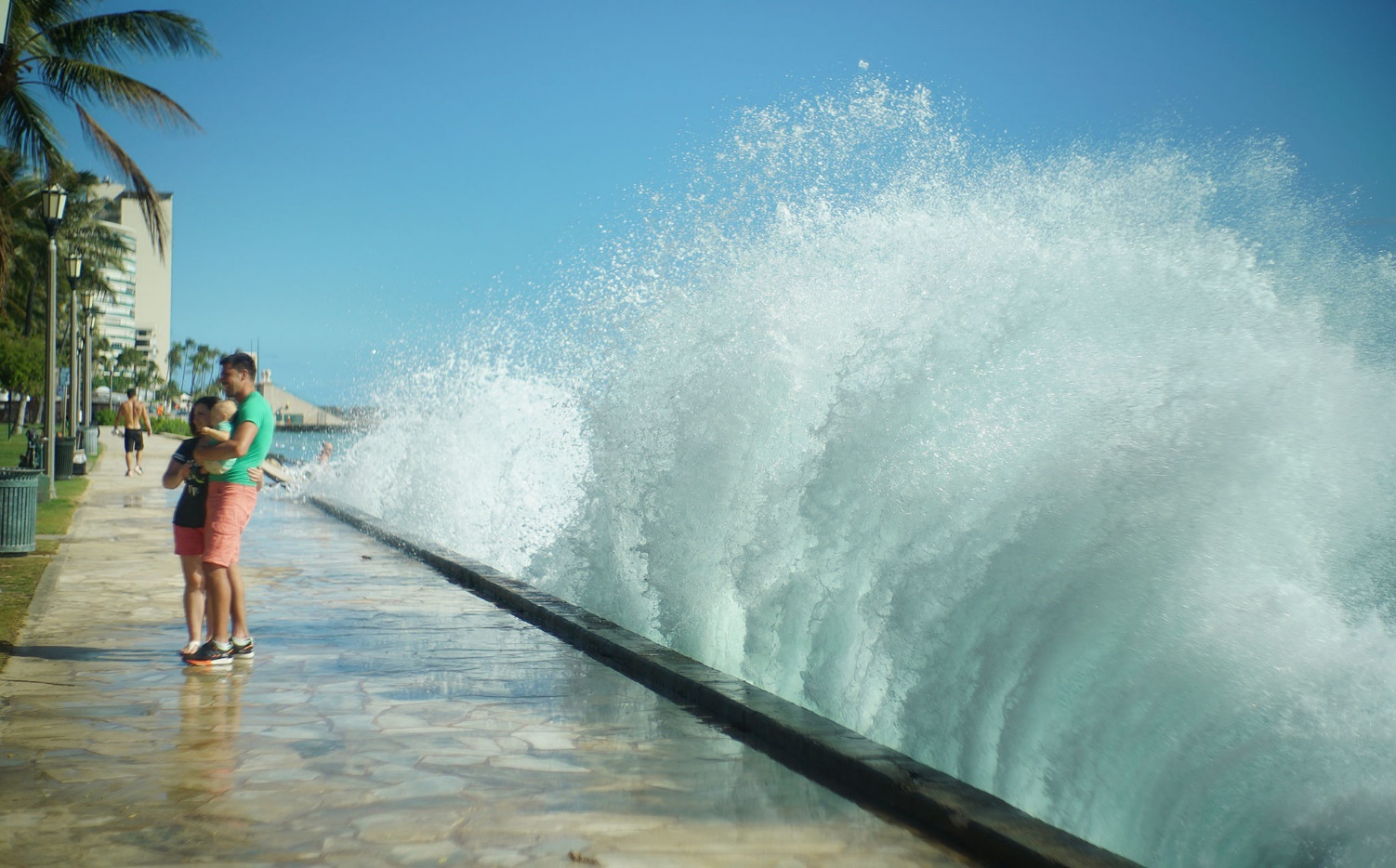 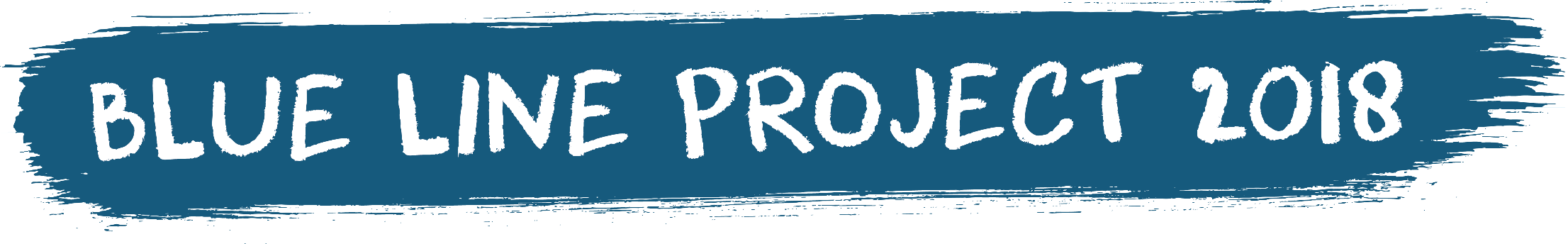 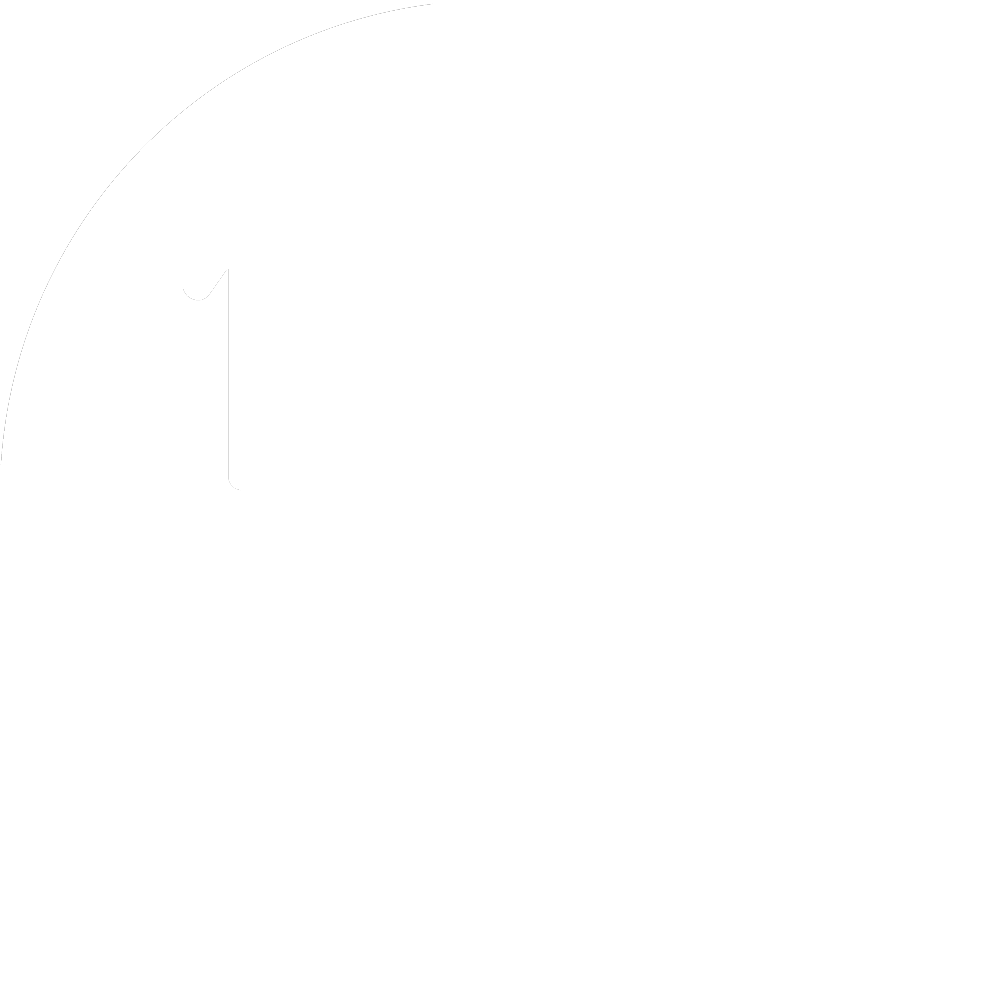 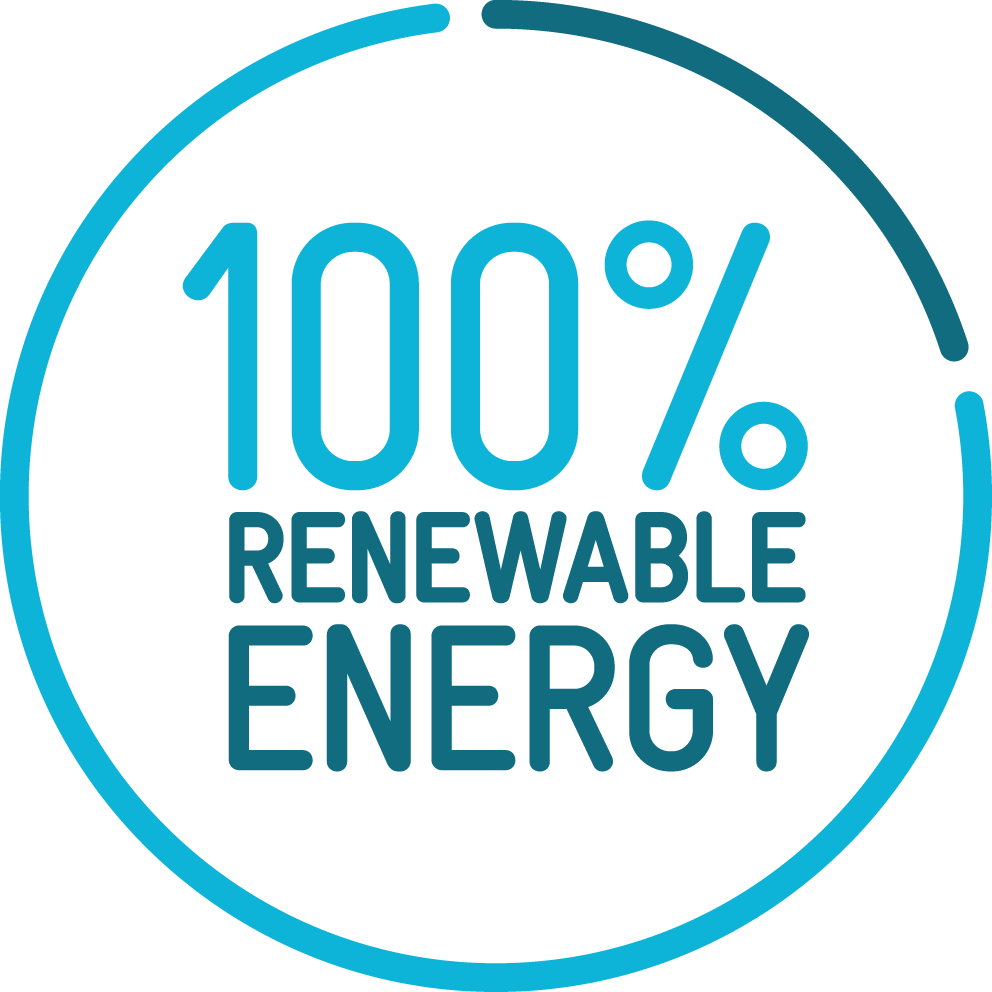 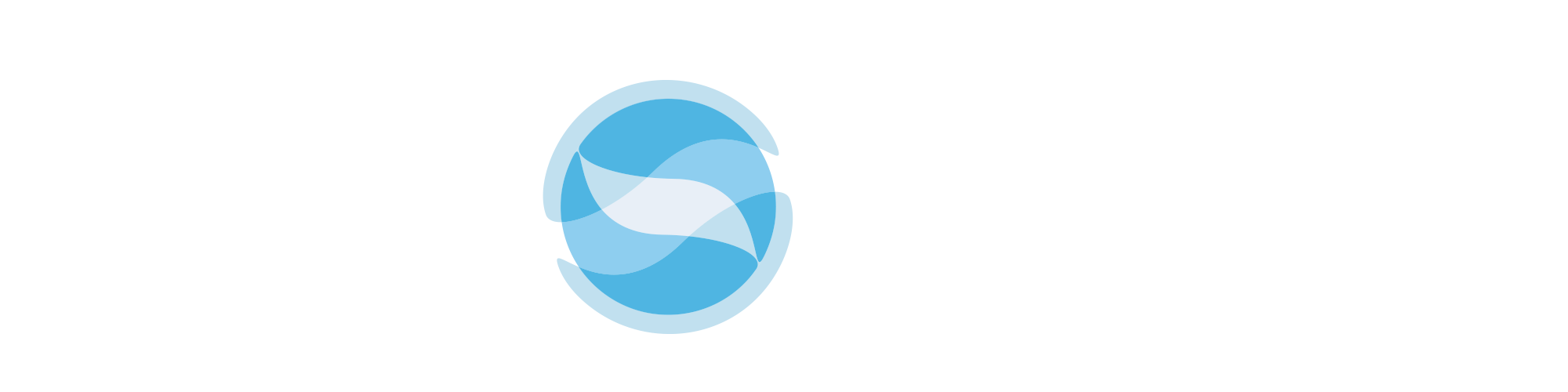 [Speaker Notes: Hi everyone, im Lauren with Blue Planet foundation. We are going to talk about the Blue Line Project, but let me first set the stage a bit.]
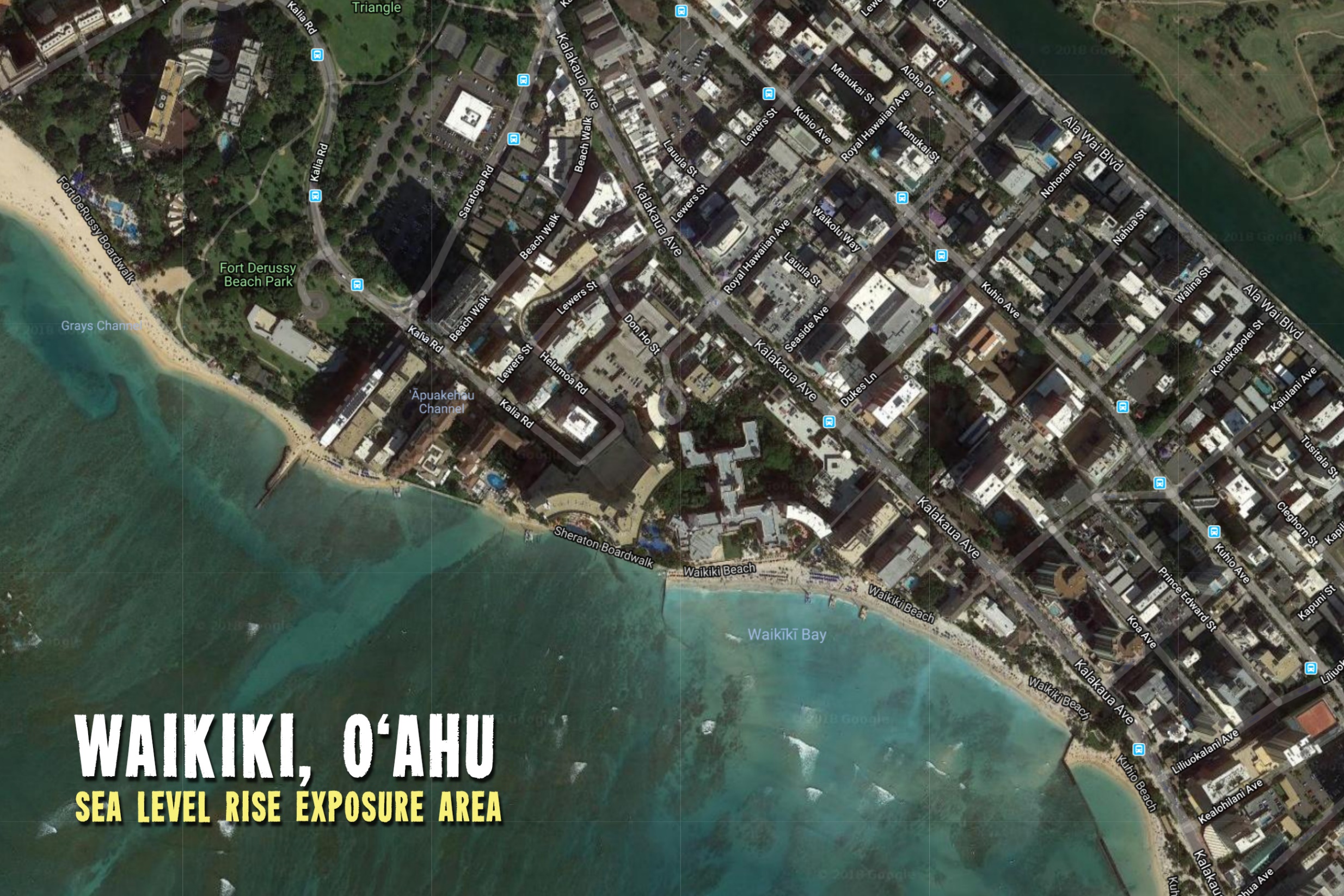 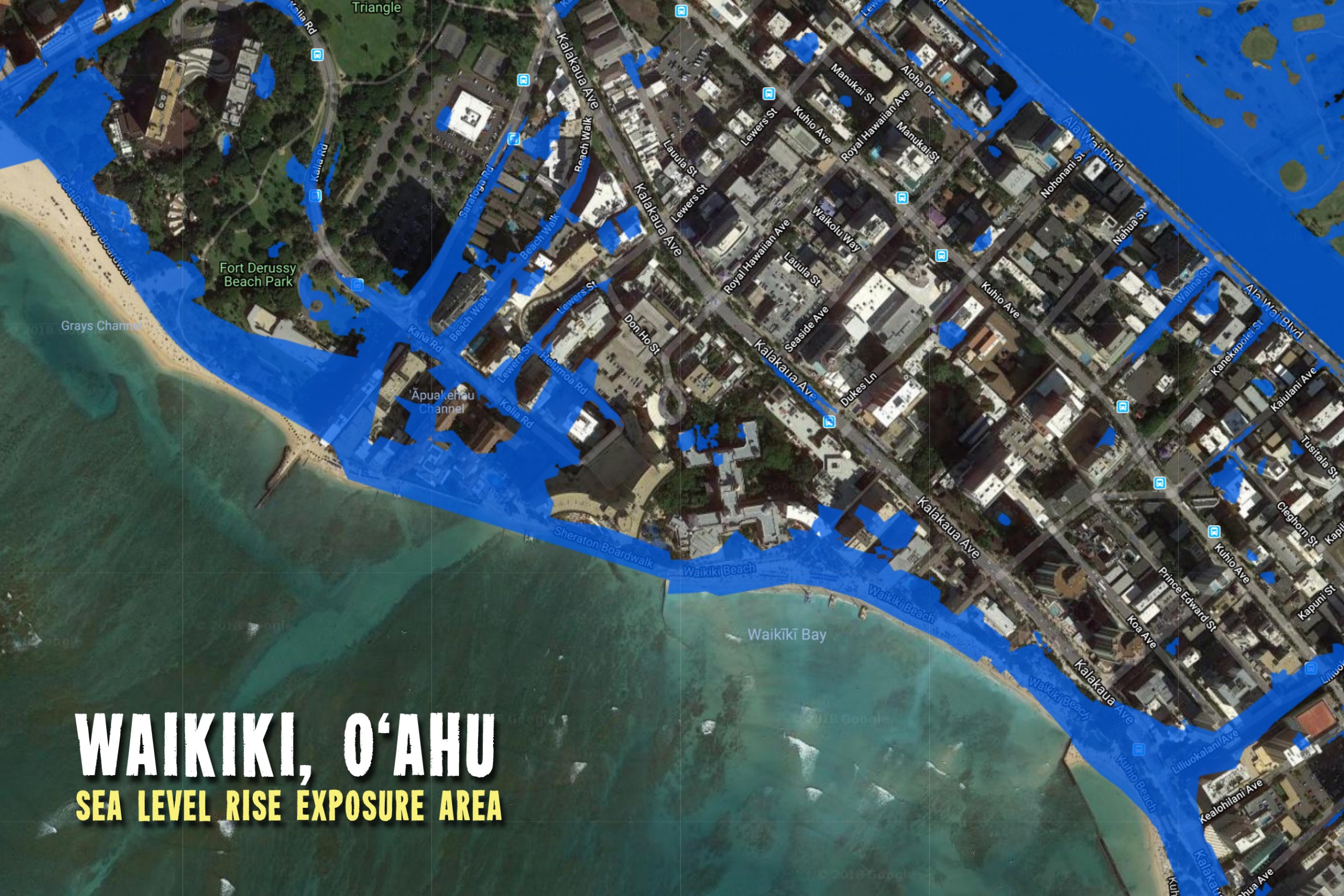 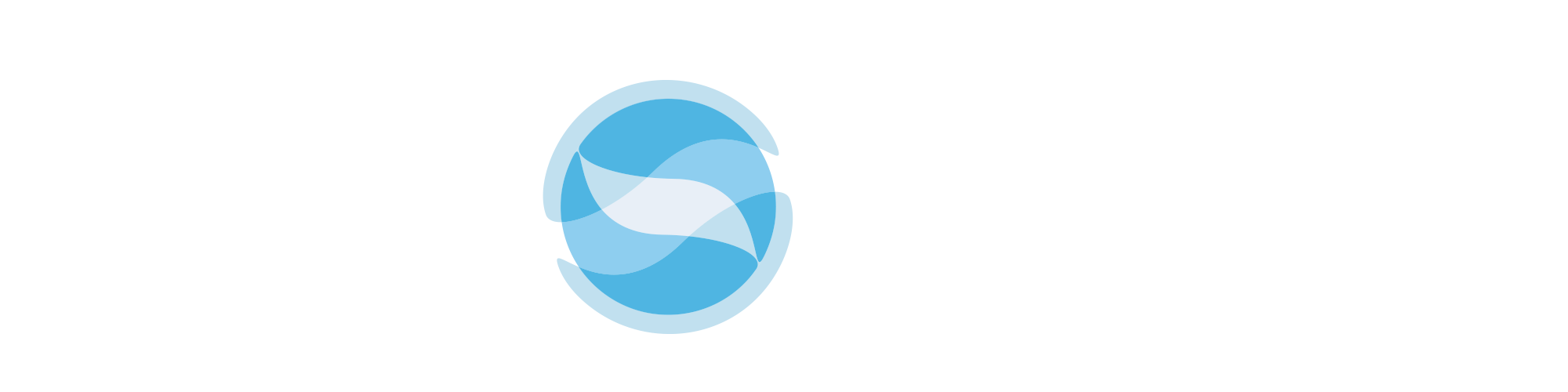 [Speaker Notes: This is Waikiki. You can see how crazy this is.]
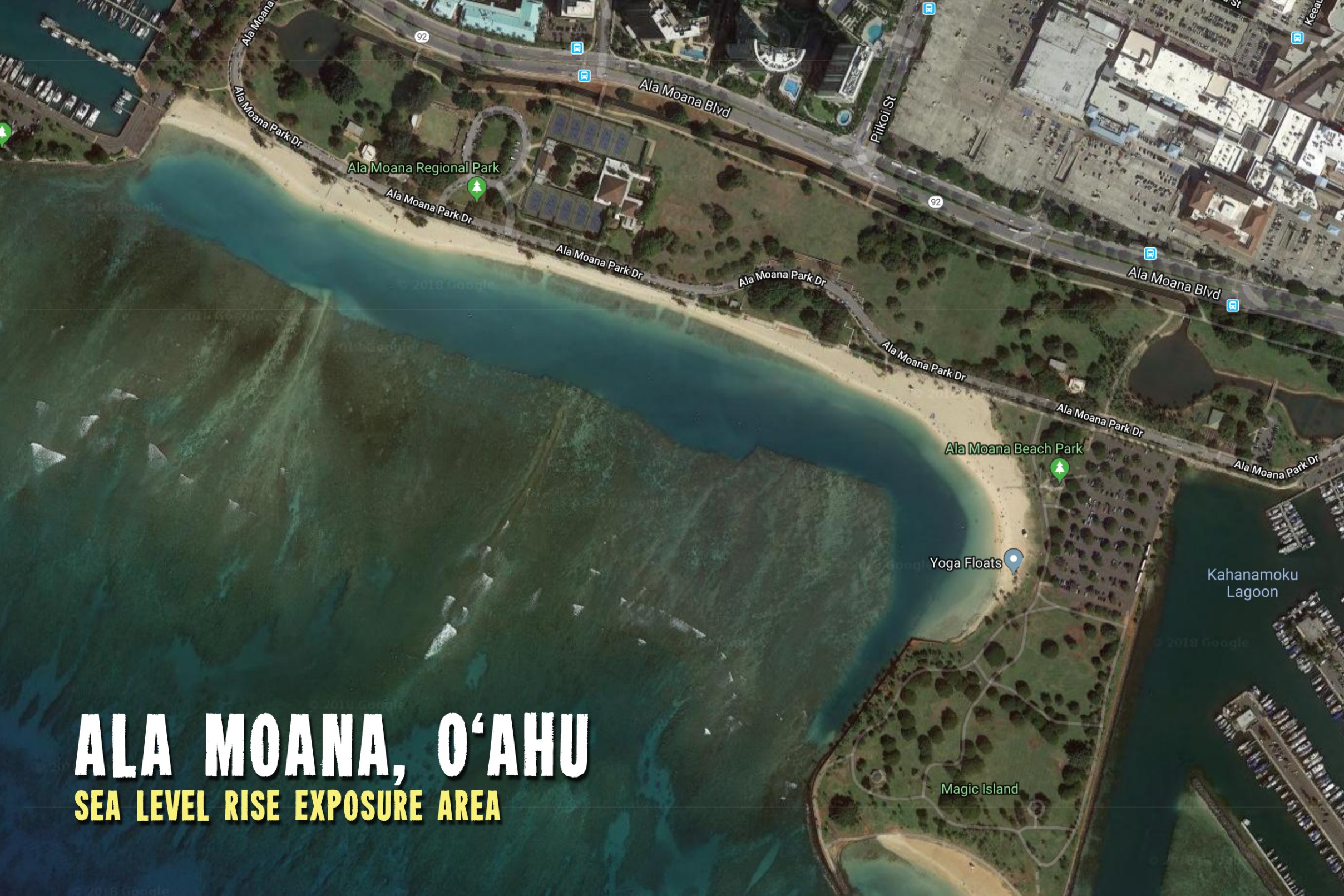 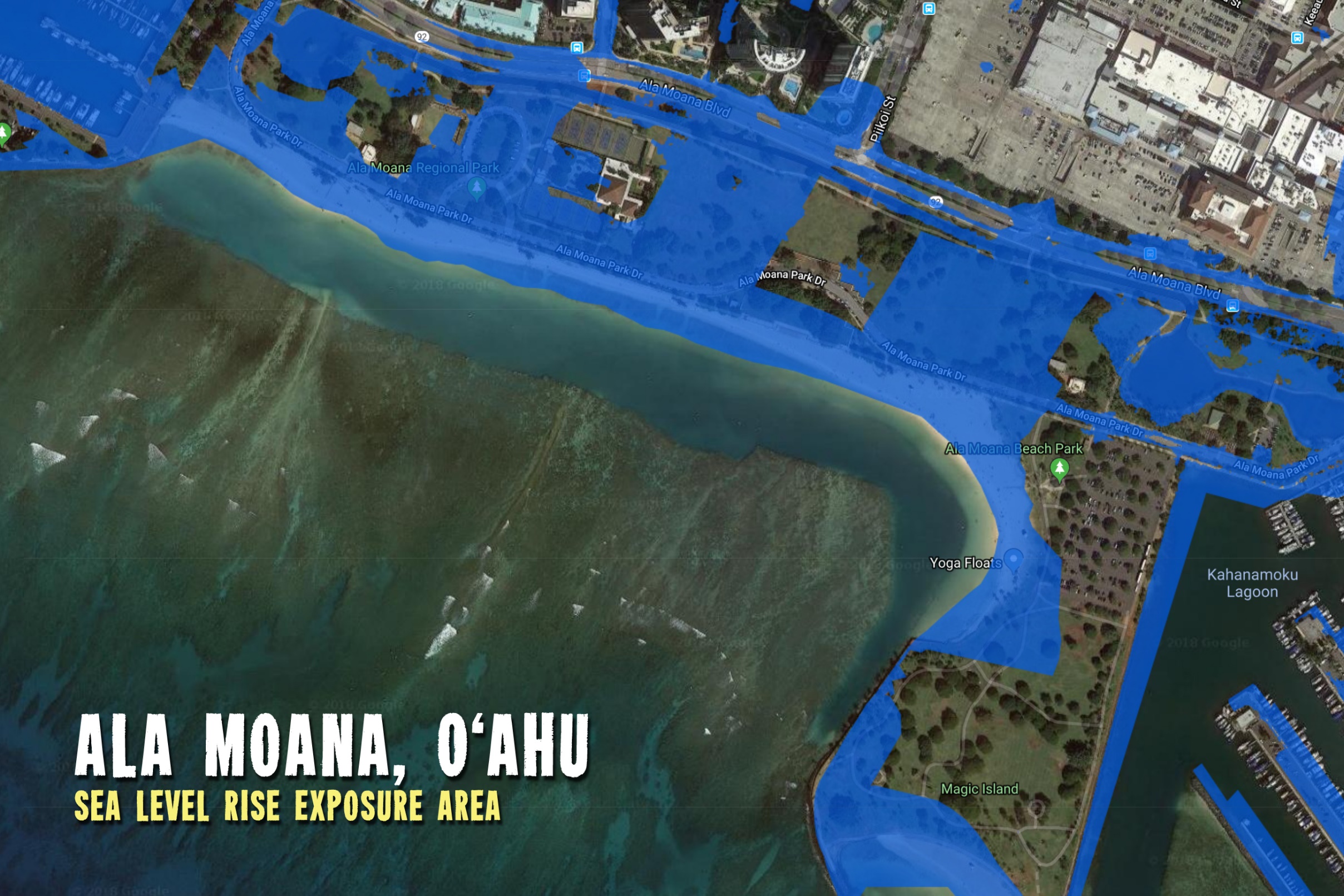 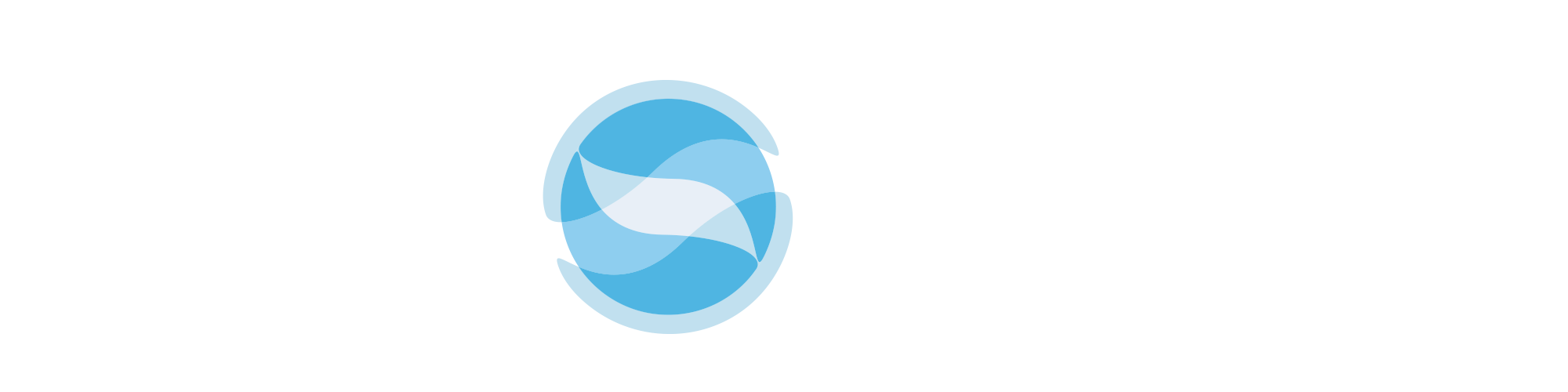 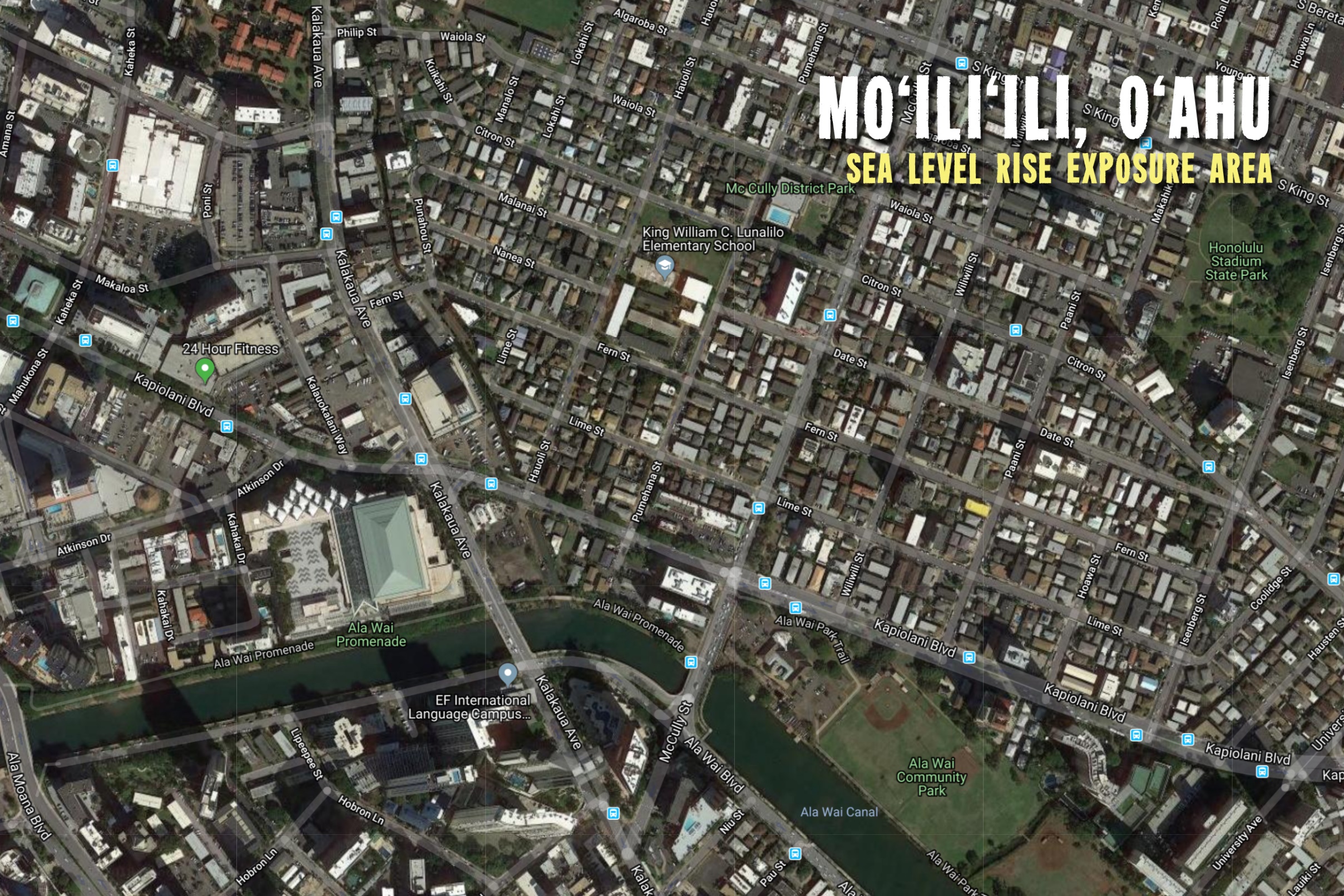 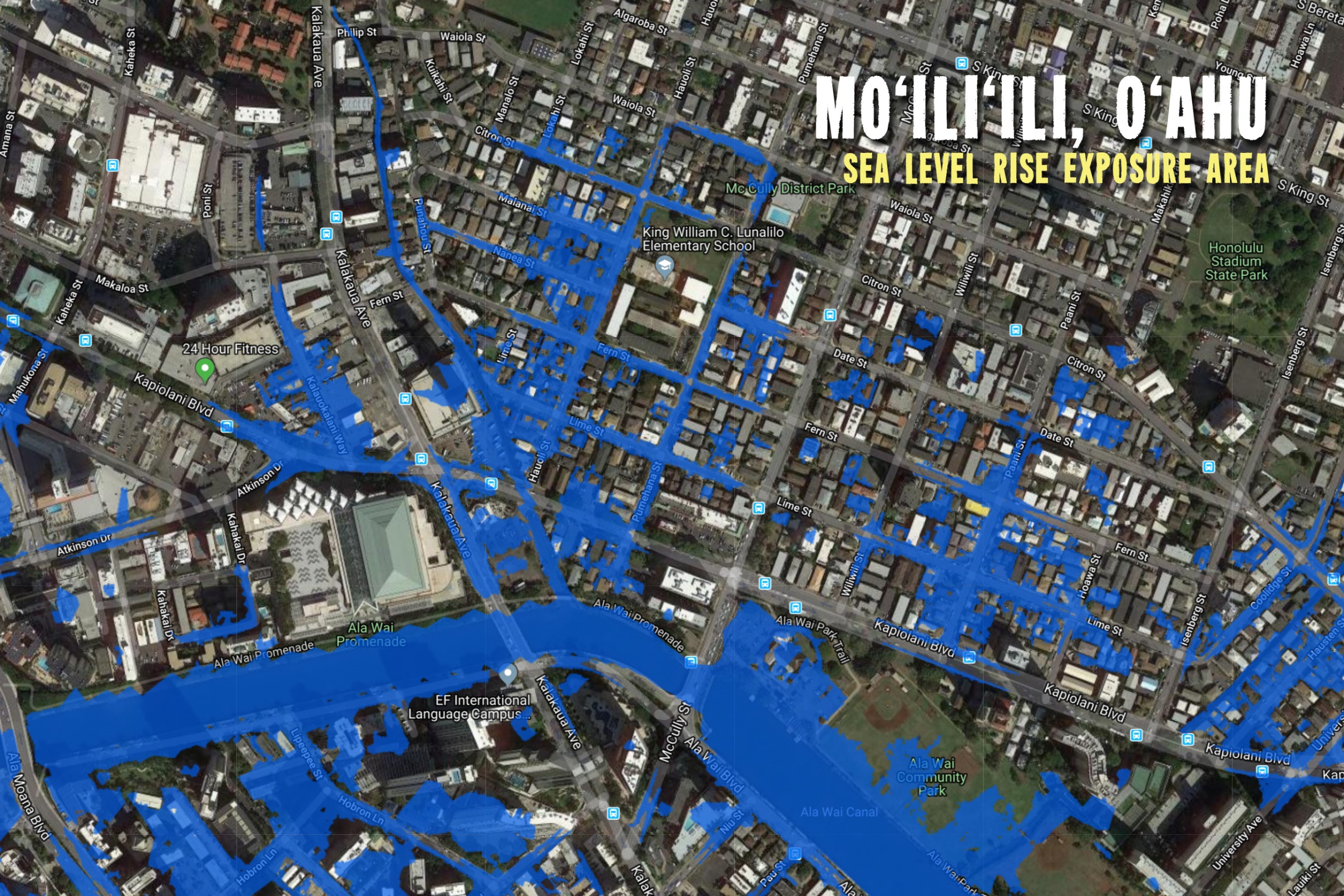 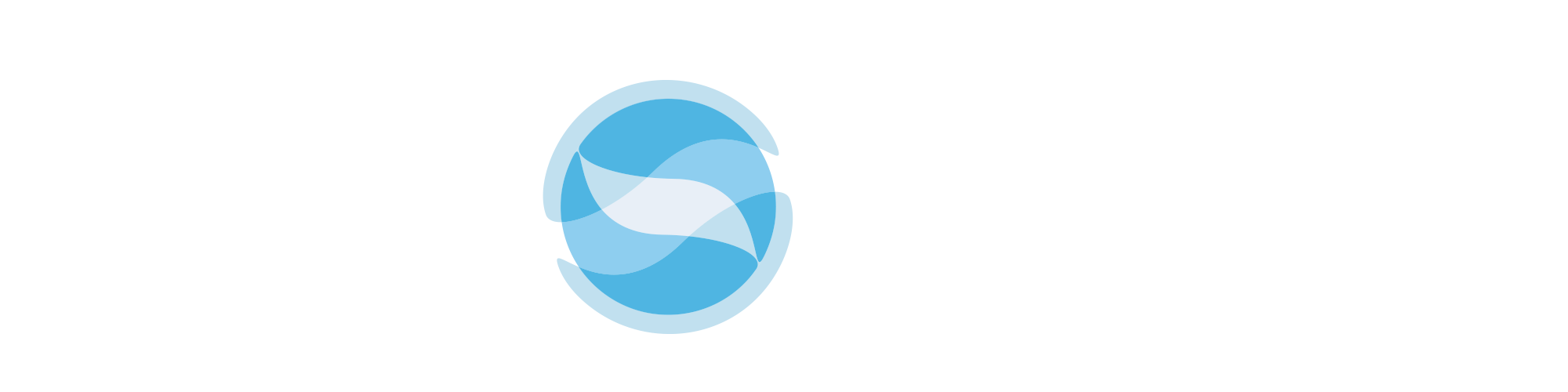 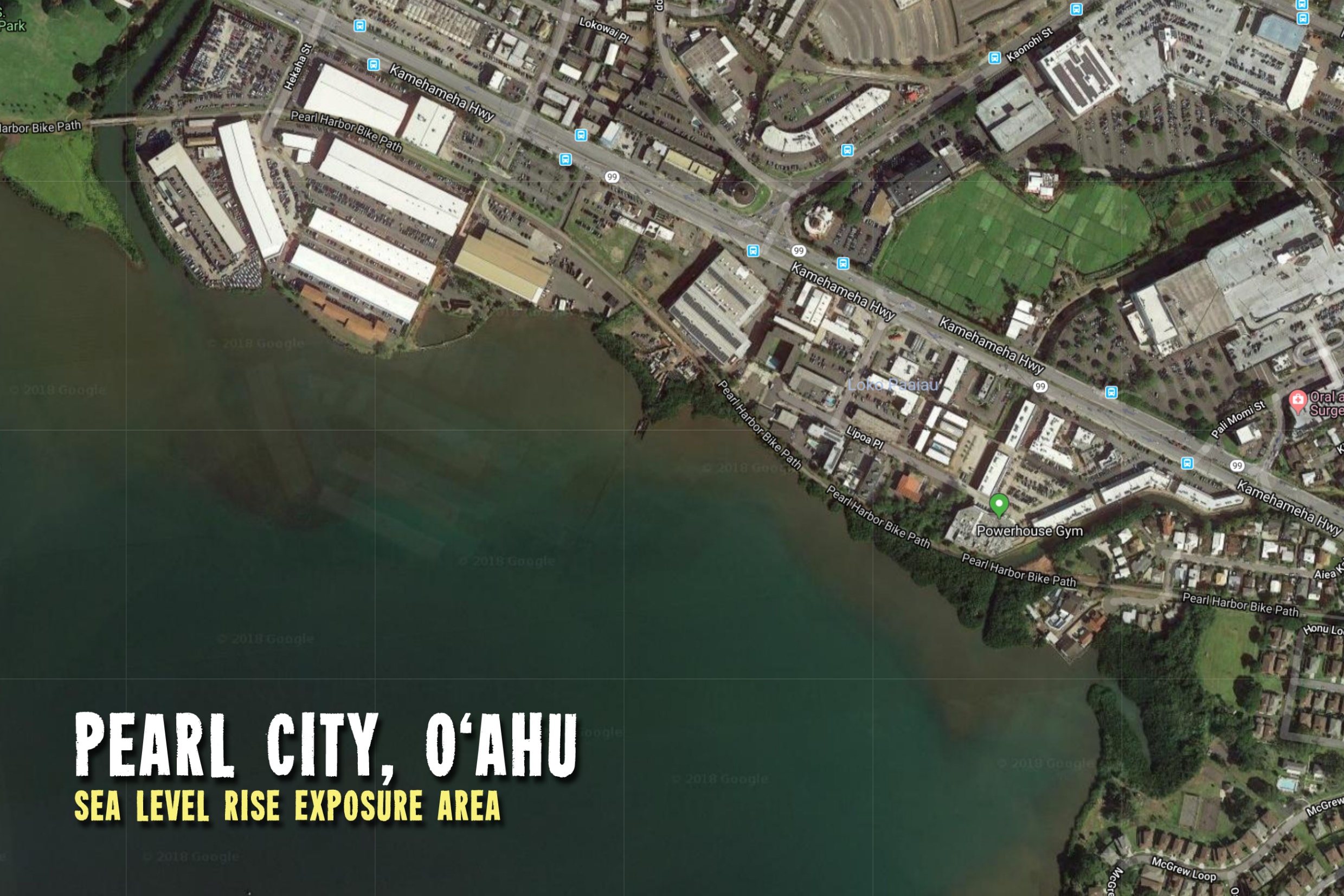 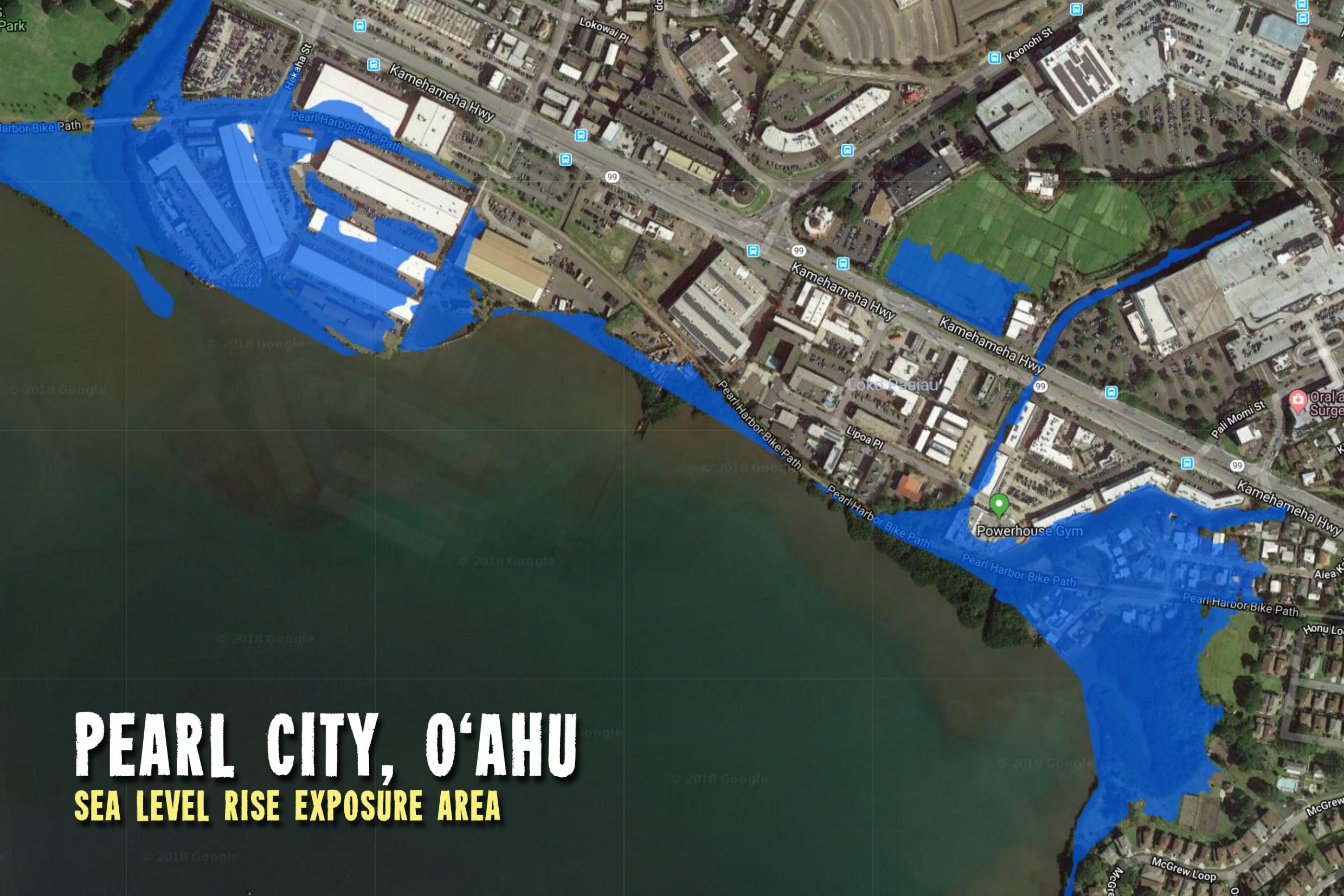 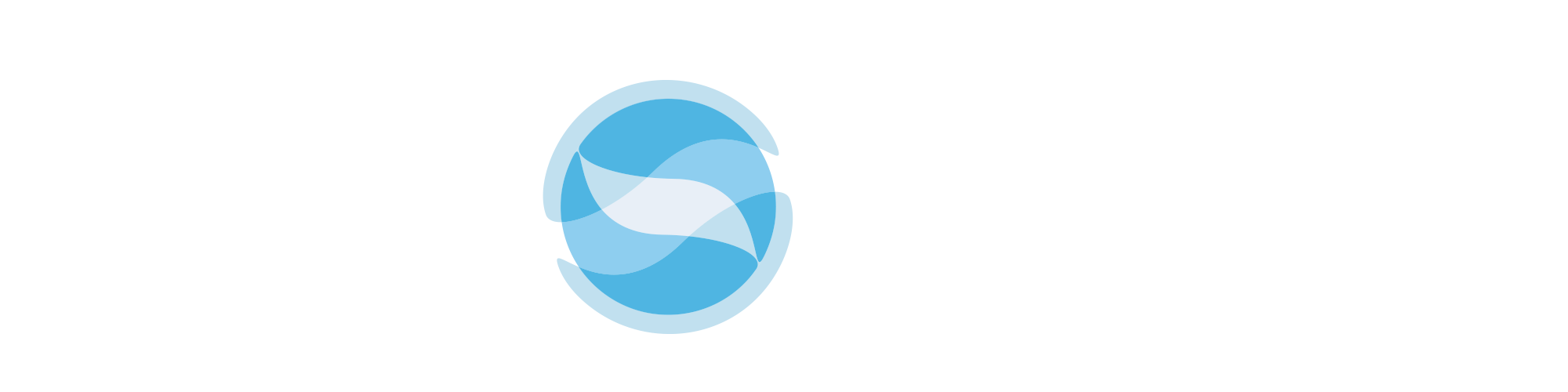 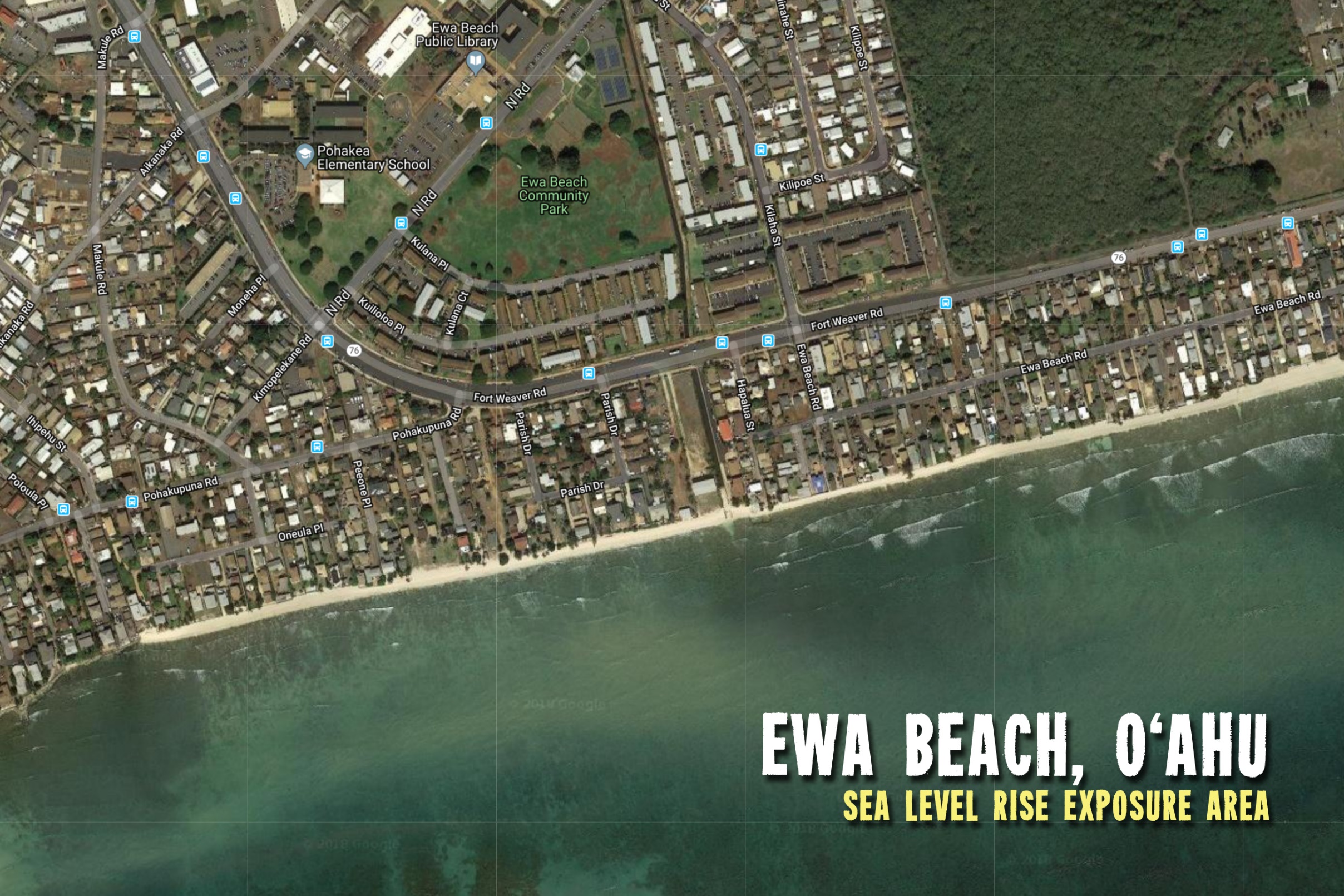 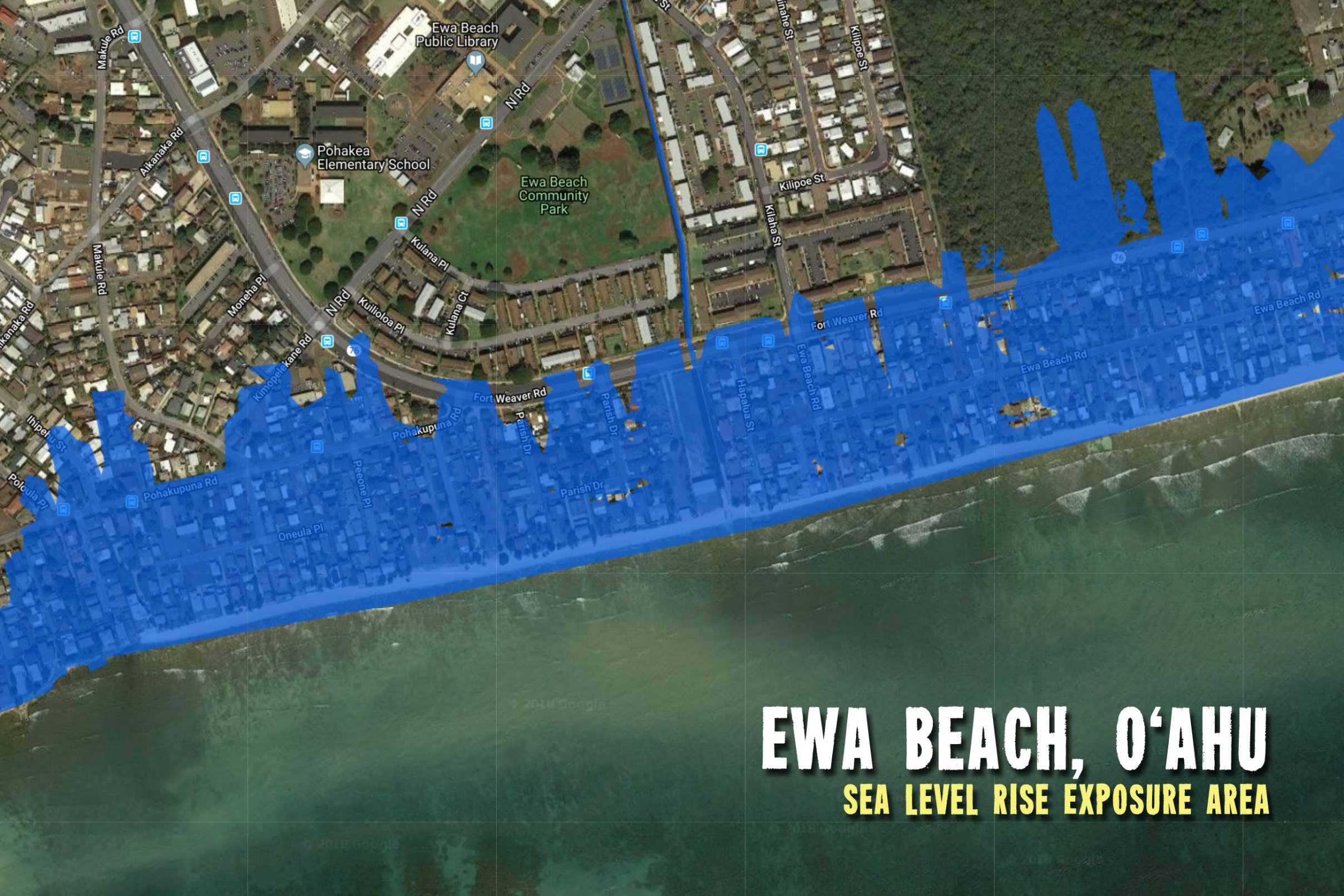 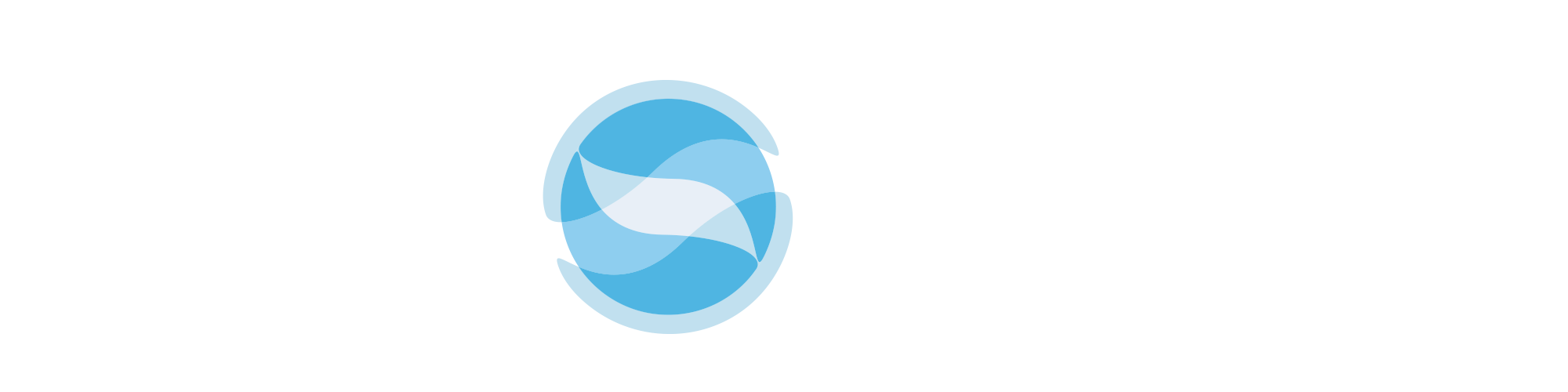 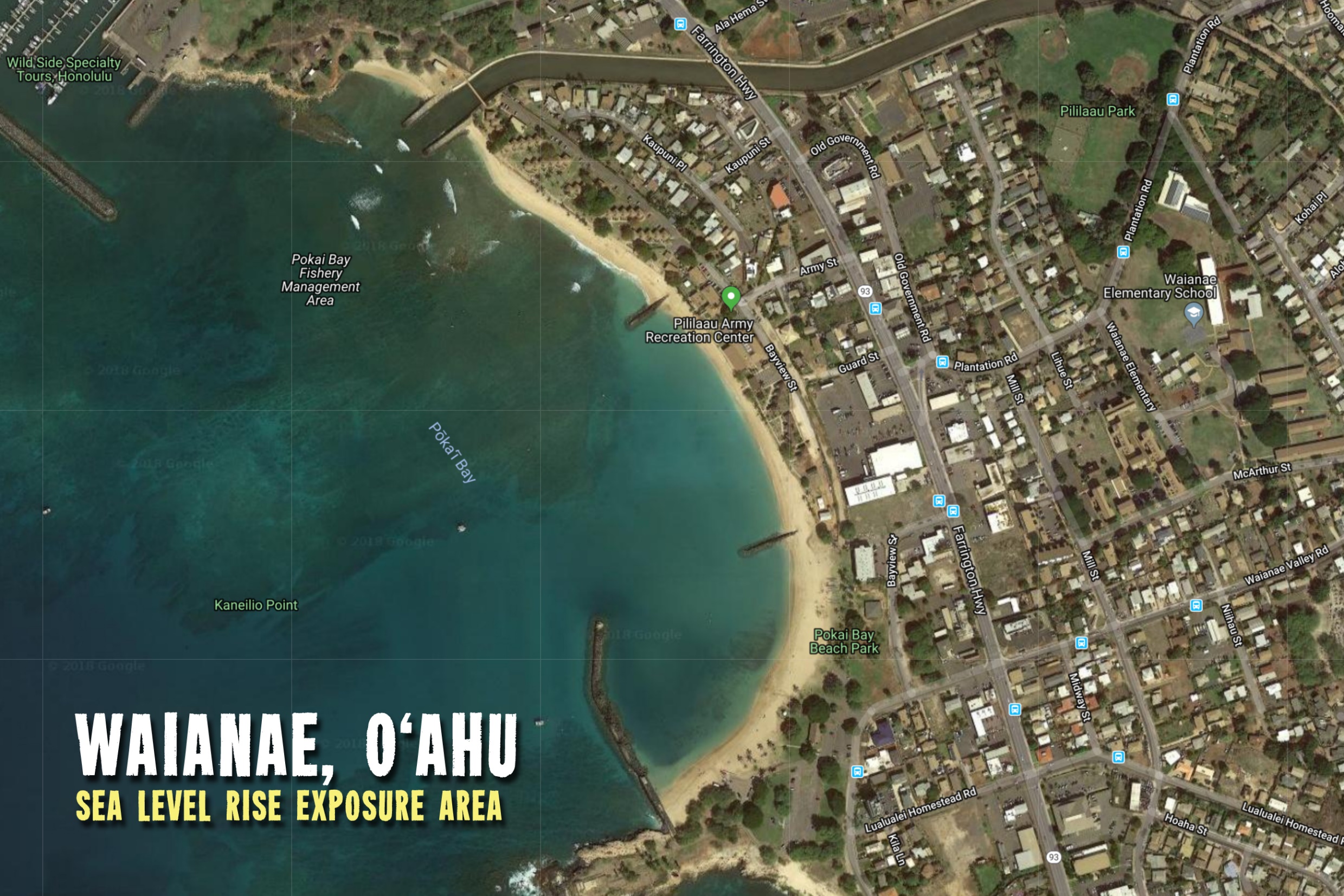 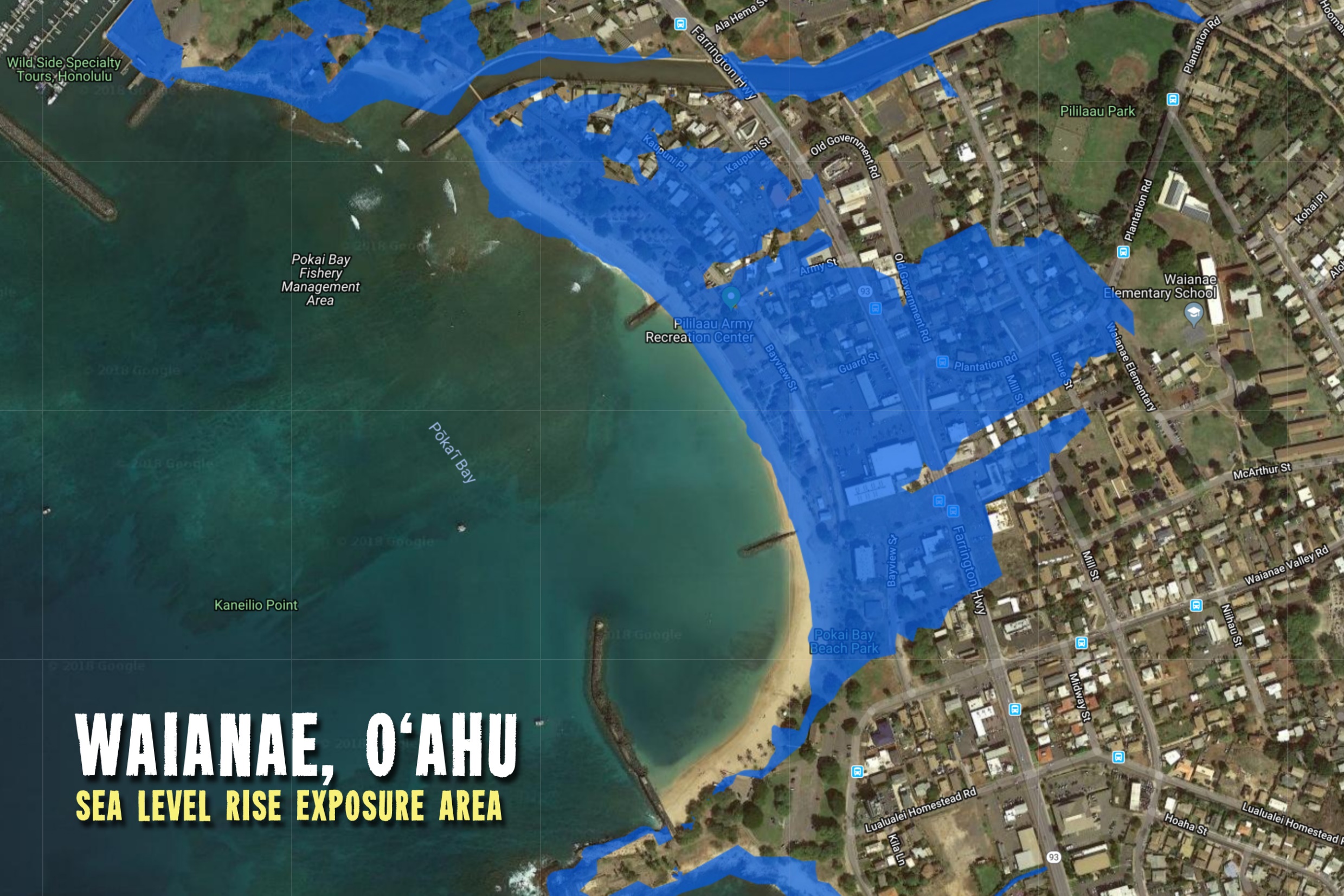 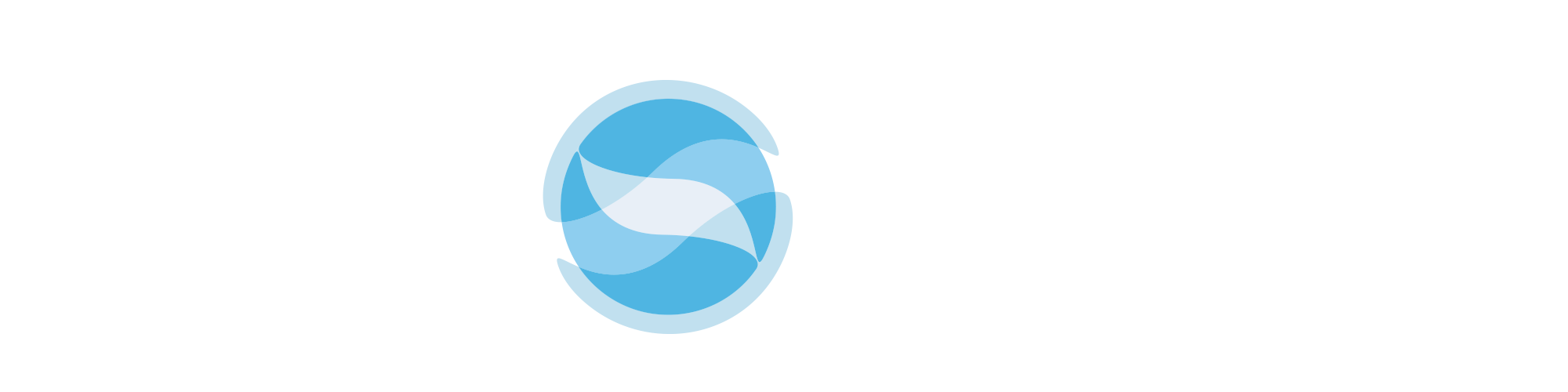 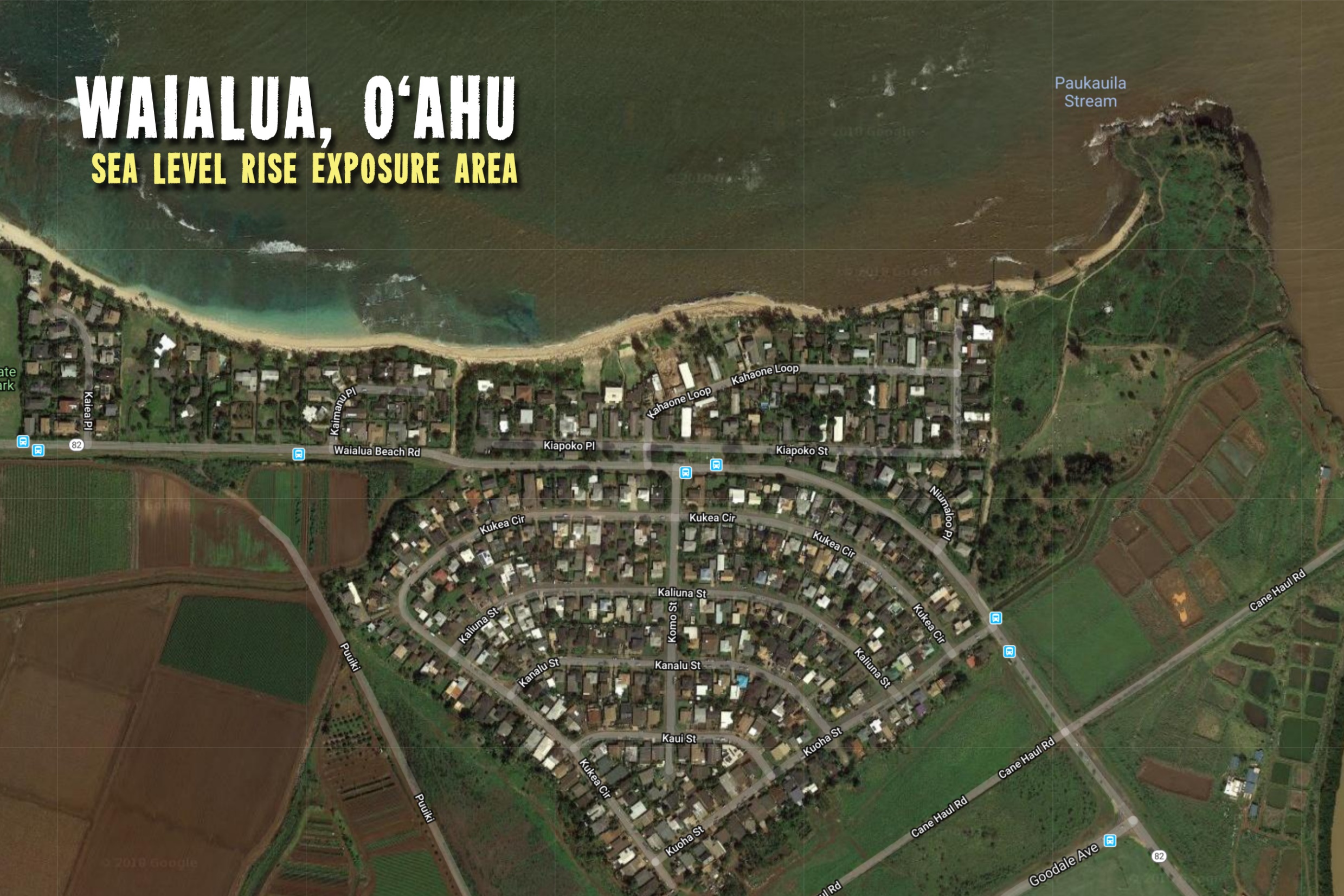 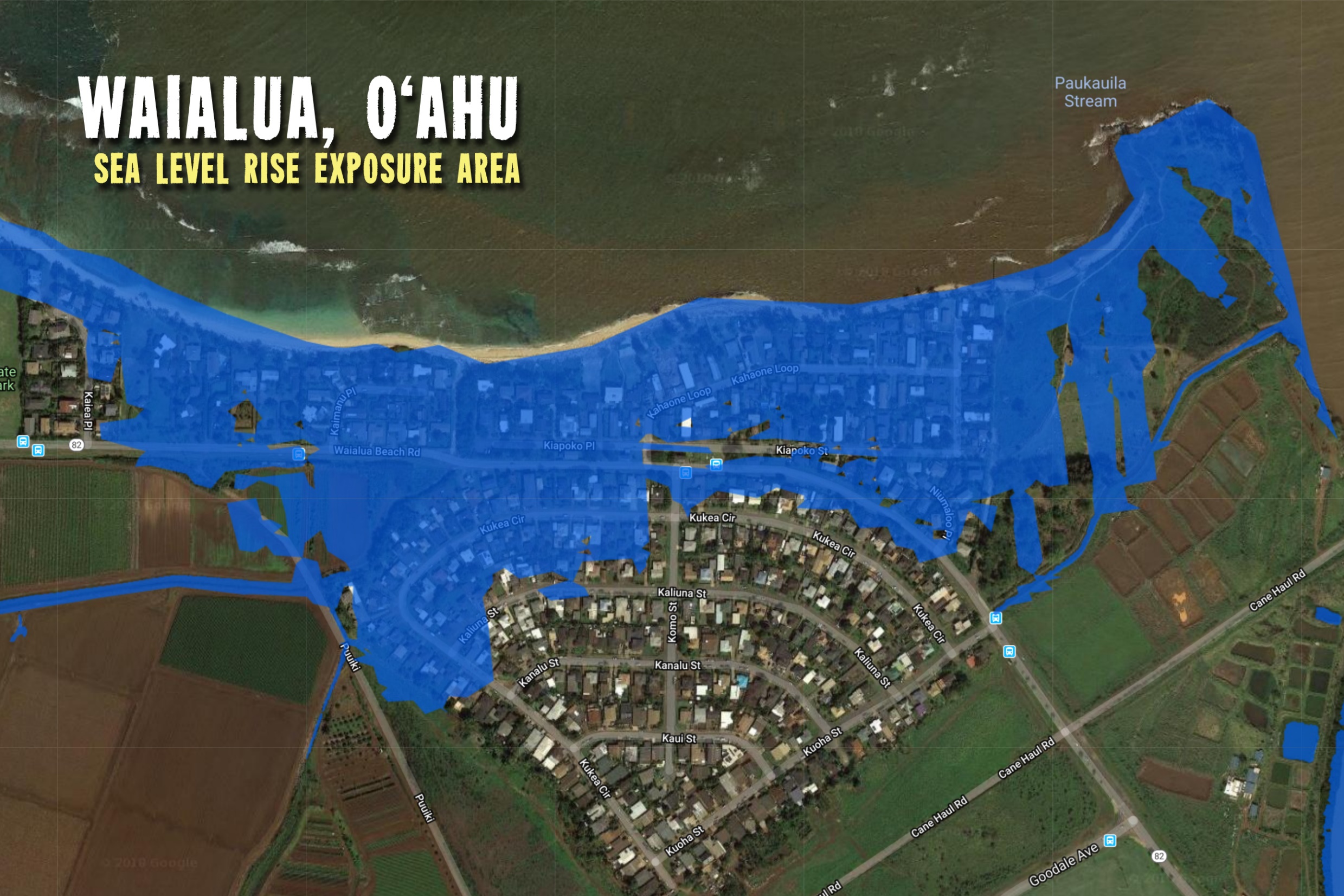 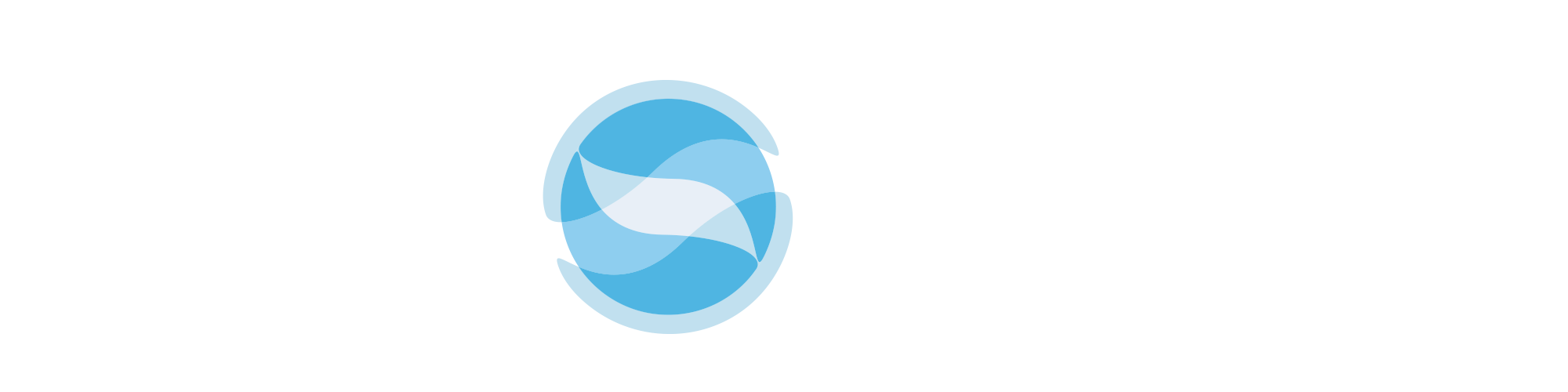 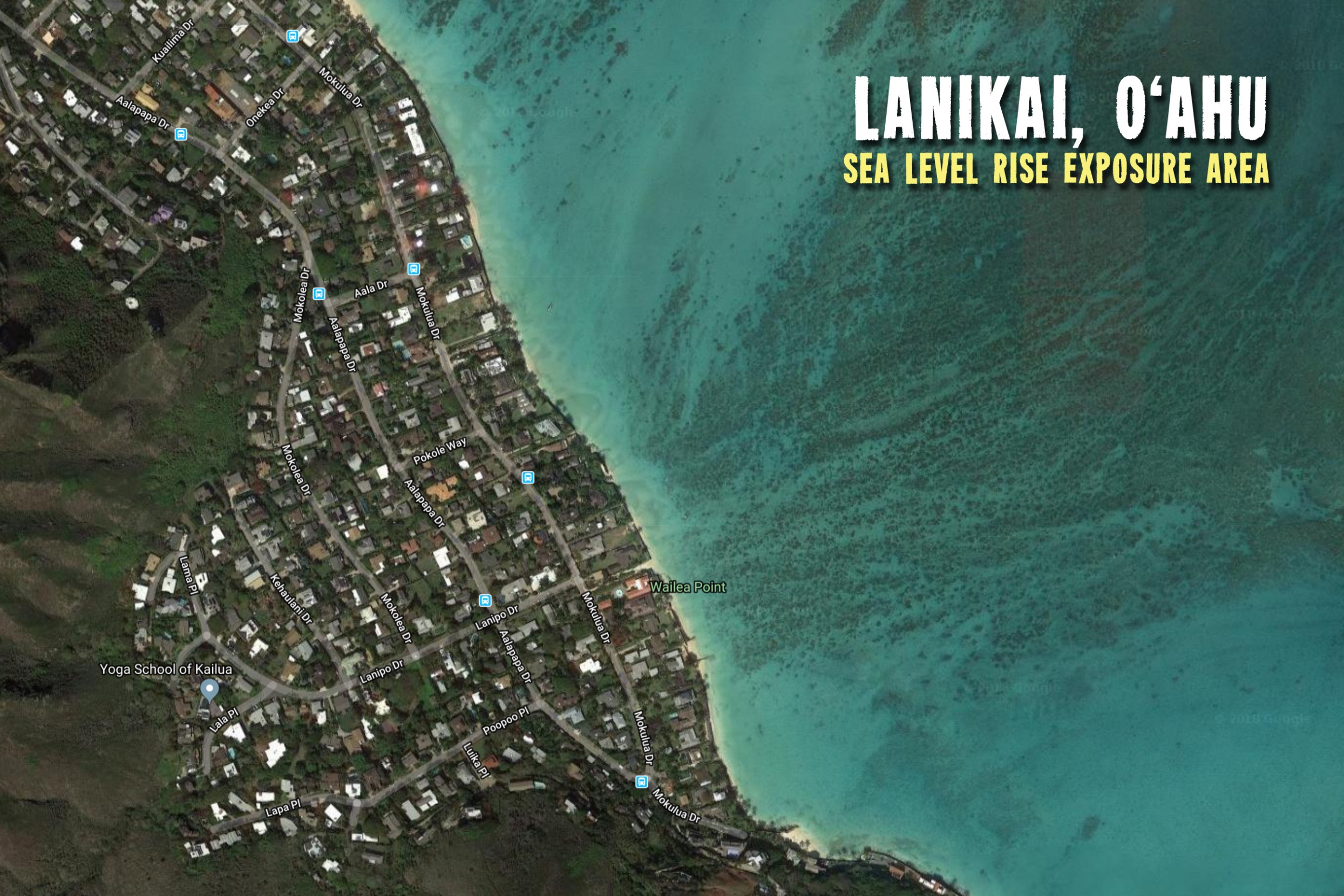 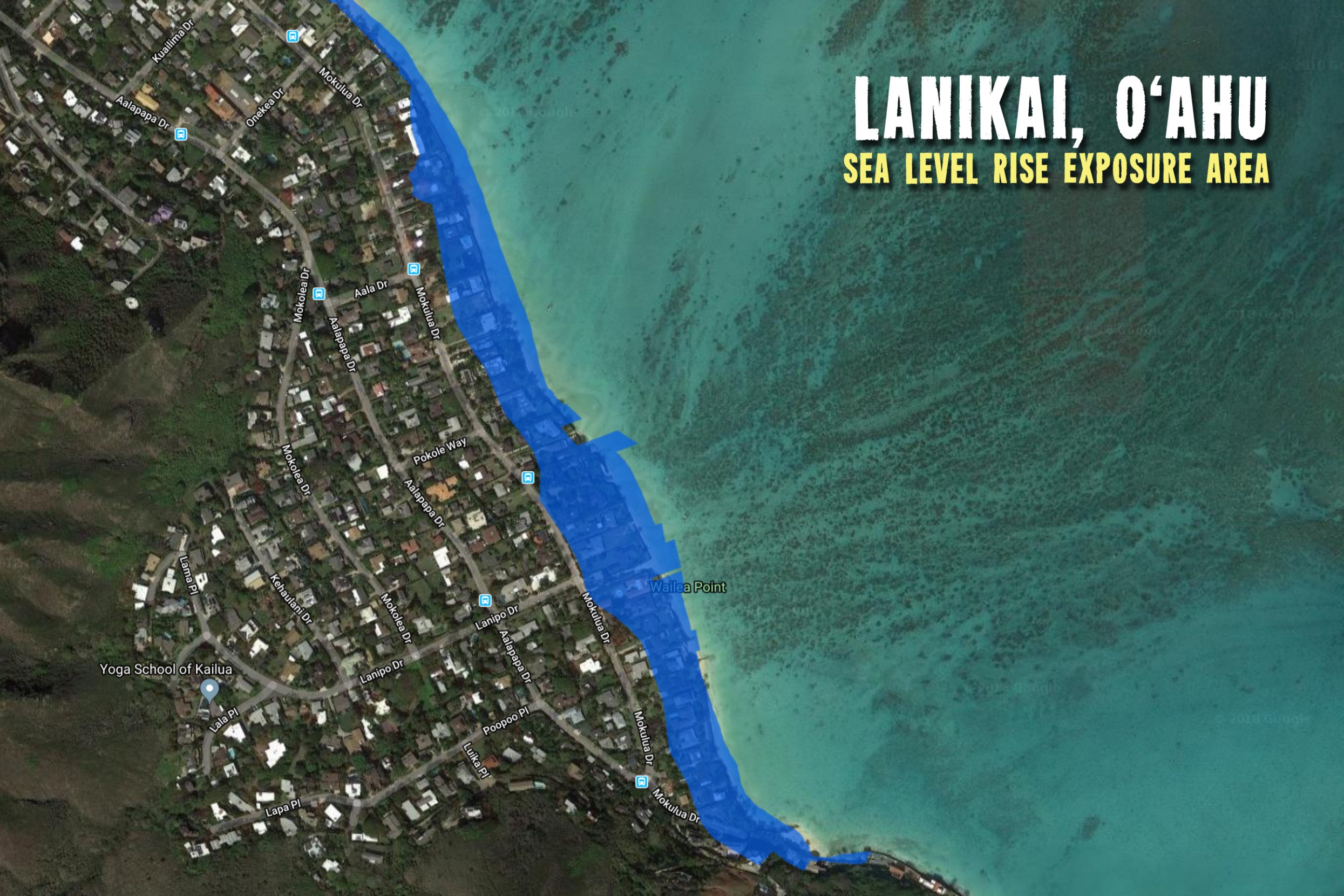 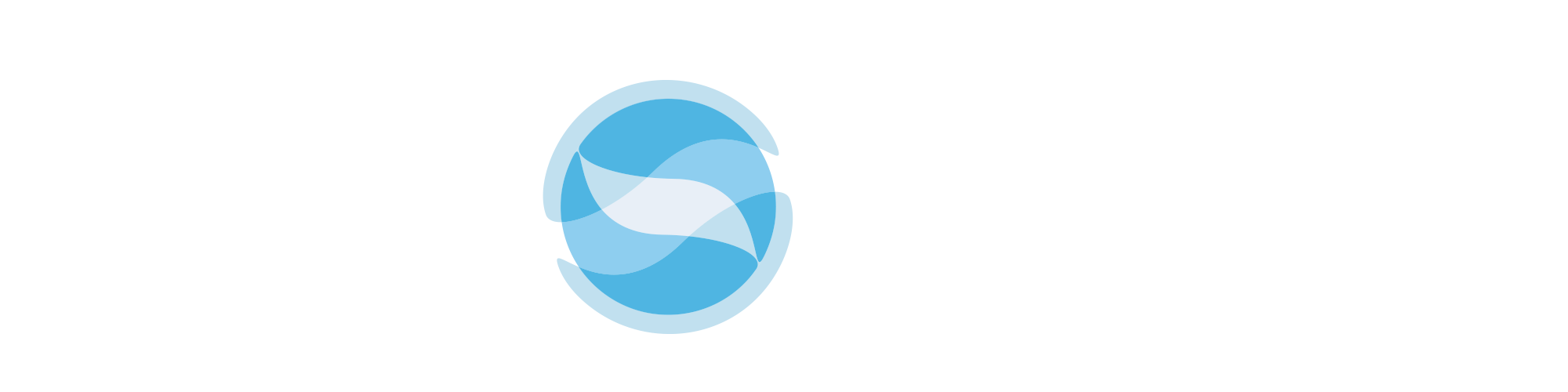